Odds and Ends
Parenting Teenagers
Relating to Your Kids as Adults
How to Be a Good Grandparent
Learning to Work Well Together With Your Spouse in Raising Your Kids
Going Through a Series of Fictitious Examples
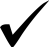 Relating to Your Kids as Adults
The scriptures require “children” to obey their parents. (Eph. 6:1; Col. 3:20)
I do not believe that the scriptures require adults who have left home to obey their parents. (Gen. 2:24, Mark 10:7)
I believe the scriptures do require us to honor our parents even as adults. (cf. Mark 7:8-13)
Of course you can’t make your adult kids honor you if they are unwilling to do so.
But you can do a lot to make it easier for them to honor you and you can also do things that make it harder for them to honor you.
Relating to Your Kids as Adults
How to make it easier for your kids to honor you:
Show an interest in them and a genuine concern for their well being.
Be slow to insist on having your way.
Call them to a high standard, while being careful not to be overly critical of them.
Support them and admire them in whatever ways you can.
Be transparent and vulnerable to the extent that it’s appropriate.
Don’t take yourself too seriously, be willing to admit to and laugh at your own shortcomings.
Relating to Your Kids as Adults
Things that make it harder for your kids to honor you:
Not taking an interest in what’s going on with them. 
Always insisting that your preferences have priority over theirs, after all, you’re the parent!
Insisting that the way that you do things is the right way – in areas where there can be an honest difference in judgment.
Constantly nagging them and letting them know how disappointed you are in them.
Relating to Your Kids as Adults
Should a son or daughter be allowed to continue to live with their parents once they become an adult?
If the adult child gets married, they should “leave and cleave” (Gen. 2:24 , Mark 10:7)
If they become adults and they’re not married, allowing them to continue to live with you is a judgement call.
But if you do decide to allow your unmarried adult children to continue to live with you, you should at least insist that they get a job and earn their keep around the house. (2 Thessalonians 3:10)
Relating to Your Kids as Adults
If your adult son or daughter does get married and (hopefully) moves out:
Welcome their spouse and make them feel like part of the family (after all, they are!)
Encourage your kids to consider their relationship with their spouse more important than their relationship with you (or anybody else).
Resist the temptation to meddle in their marriage.
Encourage them to love each other and build a strong marriage.
Be careful not to always side with your own kid against their spouse or vice versa.
Questions About Relating to Your Kids as Adults
What do you think about my assertion that adults who no longer live with their parents are not biblically required to obey their parents, but they are required to continue to honor them?
Can you think of other things that I did not think to mention that make it easier or harder for adult children to honor their parents?
What are your thoughts on adult children who continue to live with their parents?
What do you think about me saying that you parents should “encourage your [adult] kids to consider their relationship with their spouse more important than their relationship with you (or anybody else)”?